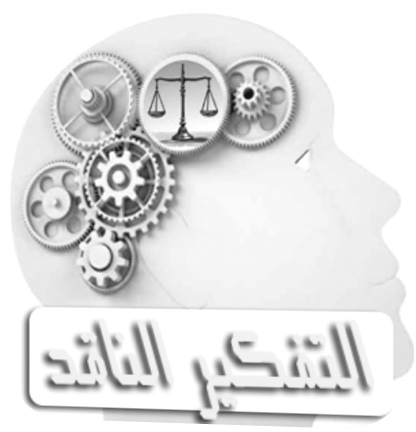 مهارة
 التفكير الناقد

إعداد وإلقاء
 حورية اللحياني
مشرفة توجيه وإرشاد الطالبات
مهارة التفكير الناقد
محاور الدورة :
تعريف مفهوم التفكير الناقد . 
فوائد التفكير الناقد .
 أقسام المفكرون.
صفات وخصائص المفكر الناقد .
الفرق بين الحقيقة والرأي .
مهارات التفكير الناقد . 
 استراتيجيات التفكير الناقد .
مهارة التفكير الناقد
مقدمة 
من المهم لكل إنسان , أن يمتلك حرية رأيه و قراره النابع من اقتناعه بعد بحث و تمحيص و استدلال على صحة رأيه هذا, فعلى مر أيام حياتنا نجد من يعرض علينا أفكاره في شتى مجالات الحياة بدءاً من اختيار تخصصك الدراسي و قبول وظيفة مروراً بالموافقة على أمر زواج أو صداقة أو الاقتناع بعرض تليفزيوني لمنتج ما , و يريدون منا تقبلها و يحاولون بكل جهدهم إقناعنا , و لكن كيف نستطيع أن نتحقق من صحة ما يعرض علينا و نعرف ما به من أخطاء و ثغرات لأكون قادرة على أتخاذ قراري في هذه الأمور ،إنه (التفكير الناقد )
مهارة التفكير الناقد
سؤال للنقاش
ضعي نفسك في الموقف وفكري كيف تتصرفين 
( تنقل لك احدى زميلاتك أن زميلة أخرى قامت بالإساءة إليك وانتقصت من قدرك في غيابك ) 
كيف تتعاملي مع هذا الموقف ؟
مهارة التفكير الناقد
تعريف التفكير الناقد :
 هو تفكير منطقي وتأملي يركز على أن تقرر بأن تؤمن بشيء تفعله أو لا تفعله .
 هو فحص وتقييم للحقائق و الآراء للتوصل لقرار بشأن ما يعرض علينا استناداً إلى الأدلة .
مهارة التفكير الناقد
فوائد التفكير الناقد :
 الحصول على رأي مستقل , وعدم التبعية لآراء الآخرين .
 الصدق مع النفس , والاعتراف بالخطأ .
 استخدام العقل بدل العاطفة 
 صنع القرار الحكيم 
 تنمية القدرة على المناقشة والحوار والتفاوض مع الآخرين .
مهارة التفكير الناقد
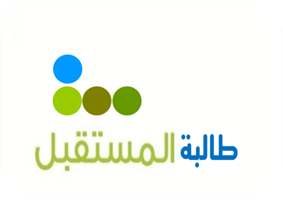 أقسام المفكرون
غير ناقد
أناني
ناقد
إنسان منطقي عادل غير متحيز يتمتع بمهارات تفكير عالية
مسار تفكيره ضعيف يركز حول أنانيته ومصالحه الشخصية من خلال التلاعب بأفكار الآخرين
لديه مهارات تفكير ضعيفة ويسهل خداعه وتحريكه والسيطرة عليه
مهارة التفكير الناقد
صفات المفكر الناقد : 
عدم المجادلة فيما لا يعرفه 
الاستناد لمصادر علمية موثوقة 
 البقاء على صلة بجوهر الموضوع .
 المرونة وتقبل العقل للأفكار الجديدة 
 التراجع عن افكاره حين ثبوت عدم صحتها 
 التساؤل والاستفسار الدائم لما يبدو غير مفهوم
مهارة التفكير الناقد
سؤال مهم 
ما الفرق بين الحقيقة والرأي ؟
اذكري أمثلة
مهارة التفكير الناقد
نشاط
ميزي بين الحقيقة والرأي  في العبارات التالية :
مهارة التفكير الناقد
(حقيقة)
مجموع زوايا المثلث 180 درجة 
تعلُّم الرياضيات أصعب من تعلُّم اللغة الانجليزية 
الرياض عاصمة المملكة العربية السعودية 
شعر أحمد شوقي أجمل من شعر حافظ إبراهيم 
مهنة الطب أسمى المهن 
أقسام الكلمة اسم وفعل وحرف
( رأي )
(حقيقة)
( رأي )
( رأي )
(حقيقة)
مهارة التفكير الناقد
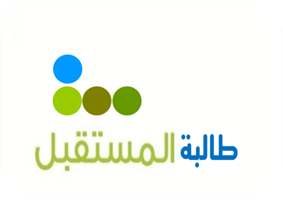 مهارات التفكير الناقد : 

مهارة التحليل :
 أ . التحليل المادي : تجزئة الكل إلى مكوناته .
ب . التحليل النوعي : قيمة ووظيفة وعلاقة كل مكون بالنسبة لغيره من المكونات ، أو بالنسبة للكل الذي ينتمي إليه، وكذلك أوجه الشبه ، والاختلاف بينها جميعا
مهارة التفكير الناقد
مثال تحليل الدراجة
من الناحية المادية:
مكونات الدراجة هي: المقود، والمقعد، والبدالتان، والعجلتان
من الناحية النوعية: استخدام الدراجة يؤدي إلى توفير في الطاقة، وحماية للبيئة من التلوث، وتحقق استقلالية الفرد …
مهارة التفكير الناقد
مهارة التقويم :
تُعرَّفُ هذه المهارة بأنها القدرة على إصدار حكم على فرد أو حدث أو ظاهرة استنادا إلى معايير قائمة على القياس أو الوصف.
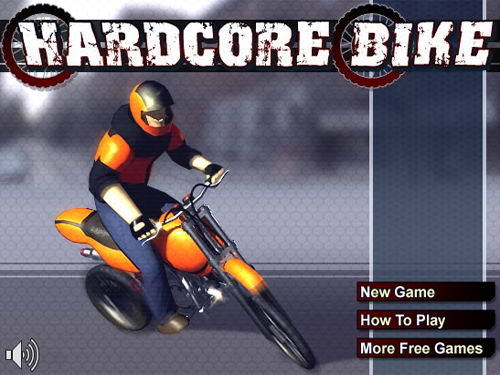 ومثال على ذلك: تقويم أداء راكب الدراجة، فإذا قطع مسافة ما في زمن ما بما يتلاءم مع هدف ما، يقال أن راكب الدراجة ماهر، وهنا يستند التقويم إلى معايير قياسية، وإذا كان راكب الدراجة يجلس على كرسي الدراجة، ويتحرك بها في خط مستقيم، ويراعي قواعد المرور، فهنا أيضا نقول أن راكب الدراجة ماهر، ولكن التقويم هنا يستند إلى معايير وصفية.
مهارة التفكير الناقد
استراتيجيات التفكير الناقد
أولاً / استراتيجية الكلمات المترابطة: 
تهدف إلى التمييز بين المادة ذات الصلة والمادة غير ذات الصلة .
مهارة التفكير الناقد
نشاط
 (حصان , بقرة , سمكة, ماعز , ثعلب, زرافة )
2) ( أبطال , مسامير, مدارس مسلمات , مساجد , أبواب , أذرعة )
حددي الكلمات المترابطة ووضحي الترابط ؟
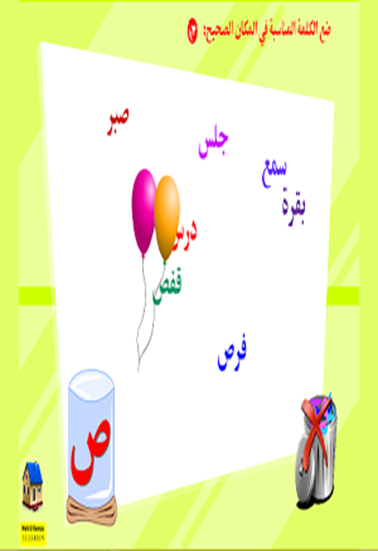 مهارة التفكير الناقد
ثانياً / استراتيجية الدفاع عن وجهات النظر
ناقشي مع زميلاتك موضوع ( انخفاض الدافعية عند الطالبات )
من حيث الأسباب والنتائج والحلول
مهارة التفكير الناقد
ثانياً / استراتيجية الدفاع عن وجهات النظر
ﺍﻟﺘﺩﺭﻴﺏ ﺒﺄﺴﻠﻭﺏ ﺘﻁﻭﻴﺭ ﺍﻟﺤﺠﺞ ﺫﺍﺕ ﺍﻟﺼﻠﺔ ﻟﺘﺩﻋﻴﻡ ﻭﺠﻬﺔ ﻨﻅﺭ ﺃﻭ ﺃﻜﺜﺭ
ﻓﺒﻌﺩ ﺠﻤﻊ ﺍﻟﻤﻌﻠﻭﻤﺎﺕ ﻋﻥ ﻤﻭﻀﻭﻉ ﺩﺭﺍﺴﻲ ﻤﻌﻴﻥ ﻭﺍﻟﺫﻱ ﺘﻭﺠﺩ ﺤﻭﻟﻪ ﻭﺠﻬﺎﺕ ﻨﻅﺭ ﻤﺘﻌﺩﺩﺓ ﻴﺘﻡ ﺍﺨﺘﻴـﺎﺭ ﻭﺍﺤـﺩﺓ ﻤـﻥ ﻭﺠﻬﺎﺕ ﺍﻟﻨﻅﺭ، ﻭﺘﻘﺩﻴﻡ ﻋﺒﺎﺭﺍﺕ ﺩﺍﻋﻤﺔ ﻟﻬﺎ ﻤﻥ ﺨﻼل ﻋﻤل ﺠﻤﺎﻋﻲ، ﻭﻤﻥ ﺜﻡ ﺘﺭﺘﻴﺏ ﺍﻟﻌﺒـﺎﺭﺍﺕ 
ﺍﻟﺩﺍﻋﻤﺔ ﻟﻬﺎ ﻟﻠﺘﻭﺼل ﺇﻟﻰ ﺩﻓﺎﻉ ﺃﻜﺜﺭ ﺇﻗﻨﺎﻋﺎً ﻋﻥ ﻭﺠﻬﺔ ﺍﻟﻨﻅﺭ ﺒﺄﻓﻀل ﻁﺭﻴﻘﺔ
مهارة التفكير الناقد
مهارة التفكير الناقد